GUESS WHO?
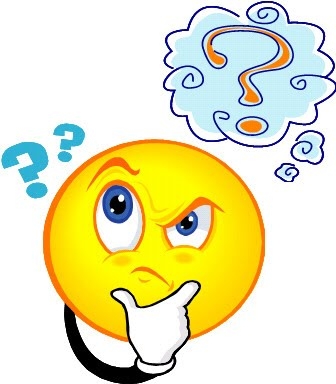 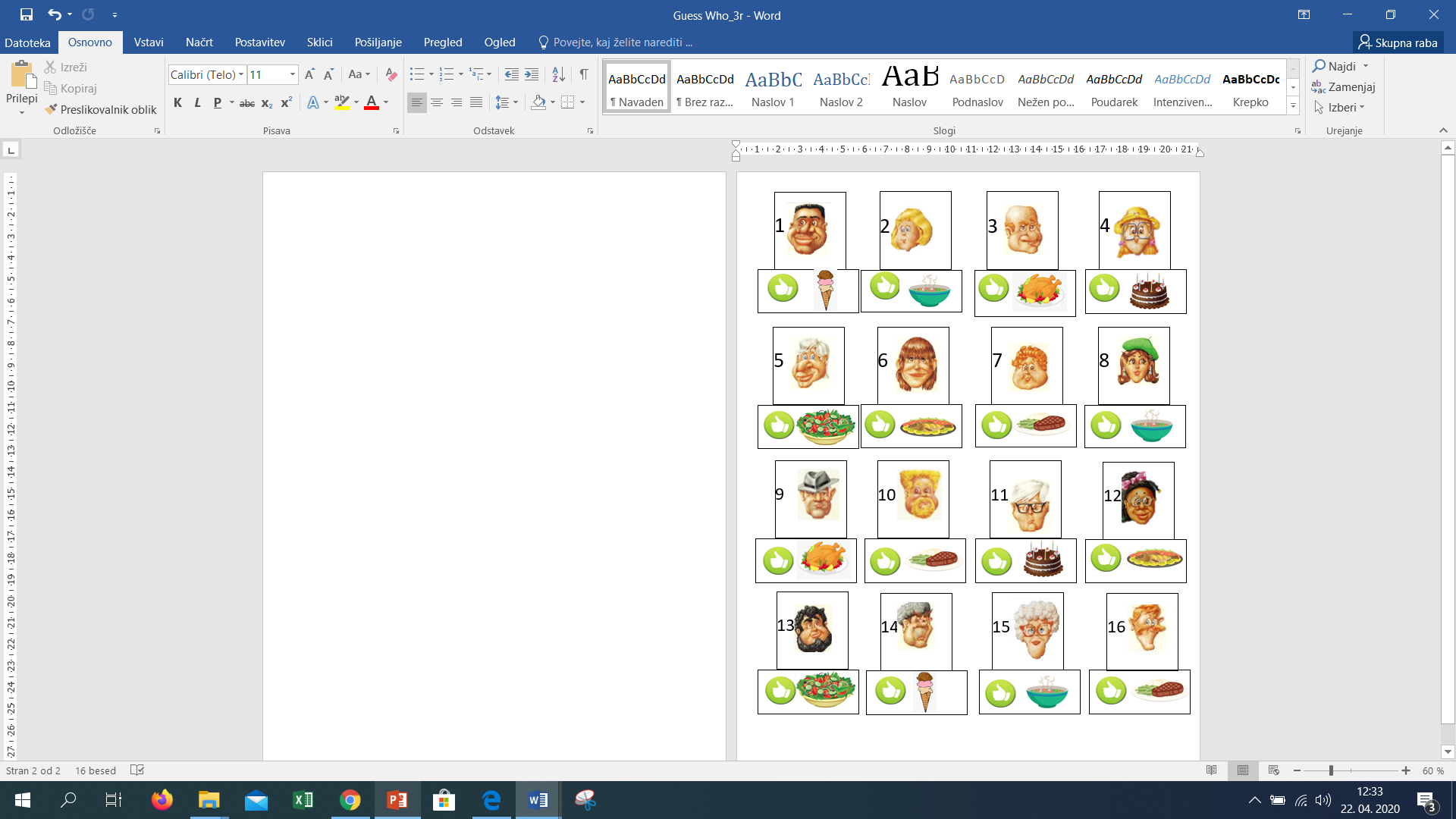 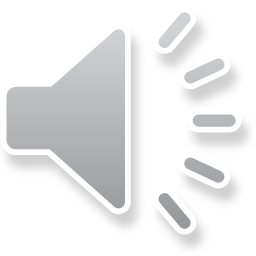 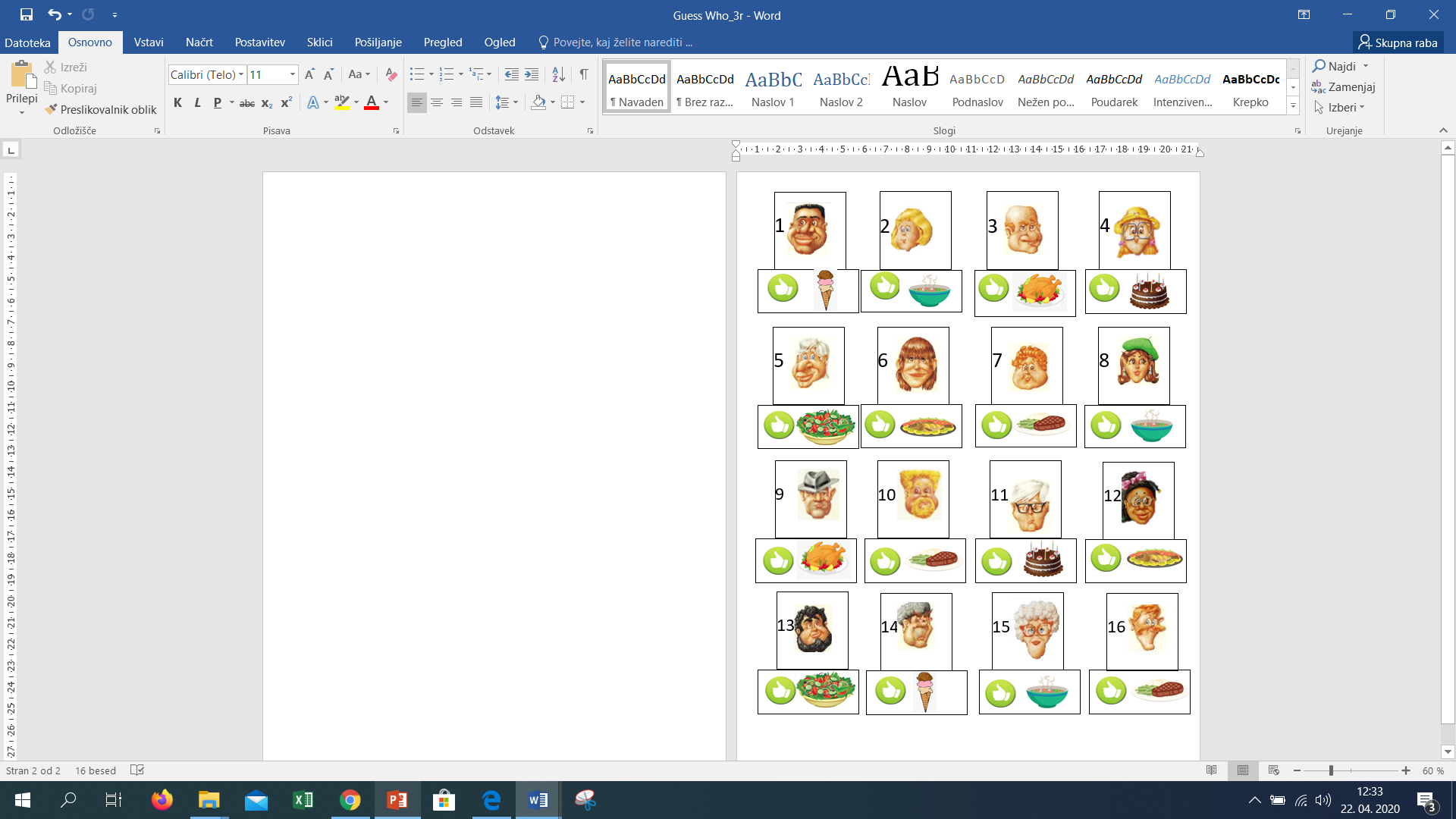 Navodila za igro
Potrebuješ eno sliko na računalniku
ali dve natisnjeni predlogi ter listke za
pokrivanje (16 listkov)

Število igralcev: dva
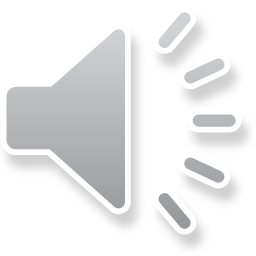 Navodila za igro - Primer
IGRALEC 1
IGRALEC 2
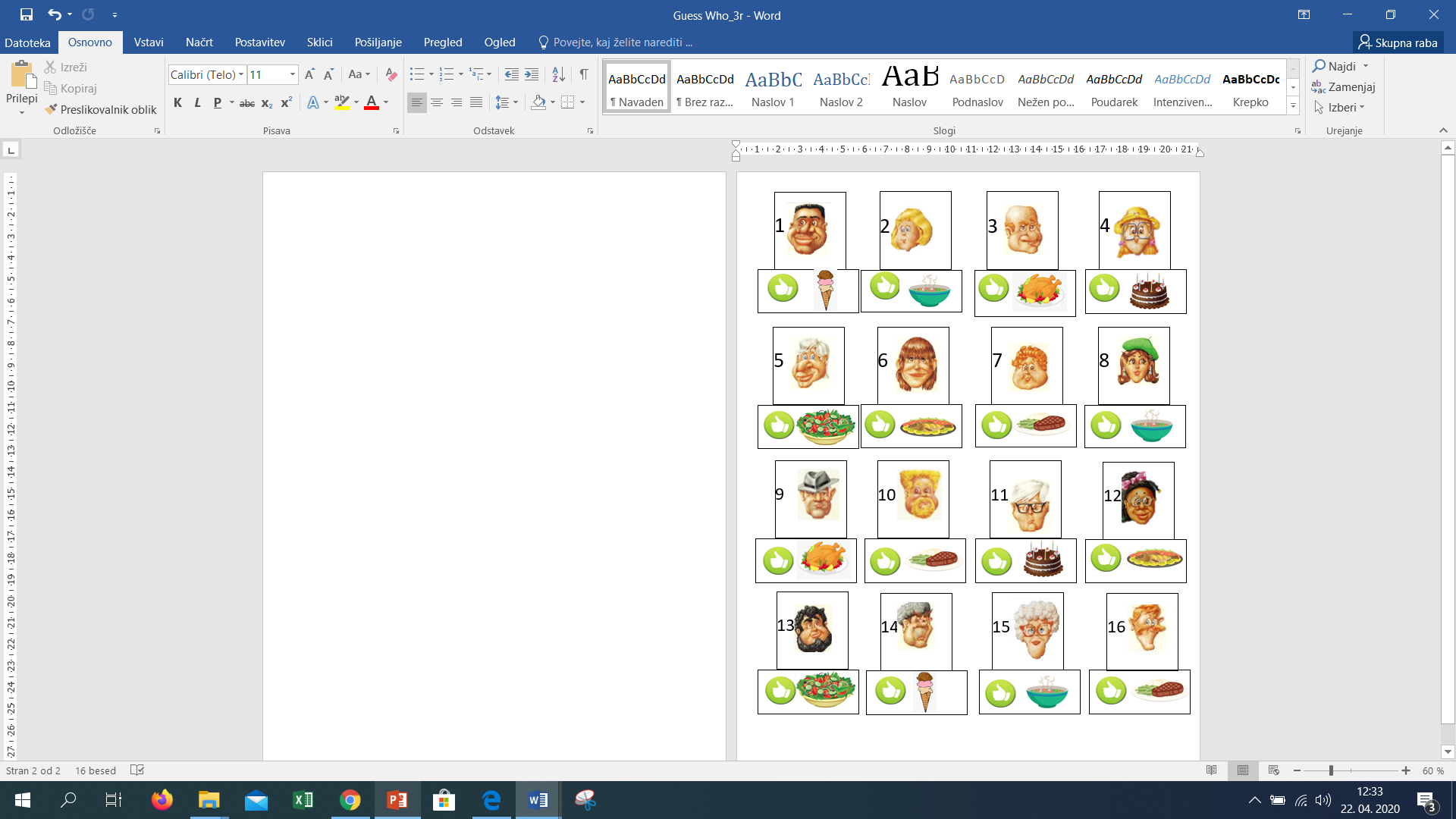 Zastavi vprašanje Do you like cake? 

Zastavi vprašanje Do you like fish?

Zastavi vprašanje Do you like steak?

Vpraša po številu Are you number 16?

Vpraša po številu Are you number 10?
Izberem si osebo npr. 
oseba 10

Odgovorim No, I don‚t. 

Odgovorim No, I don‚t.

Odgovorim Yes, I do.

Ker sem si izbrala 10, 
odgovorim No, I am not.

Odgovorim Yes, I am.
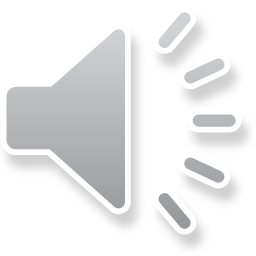 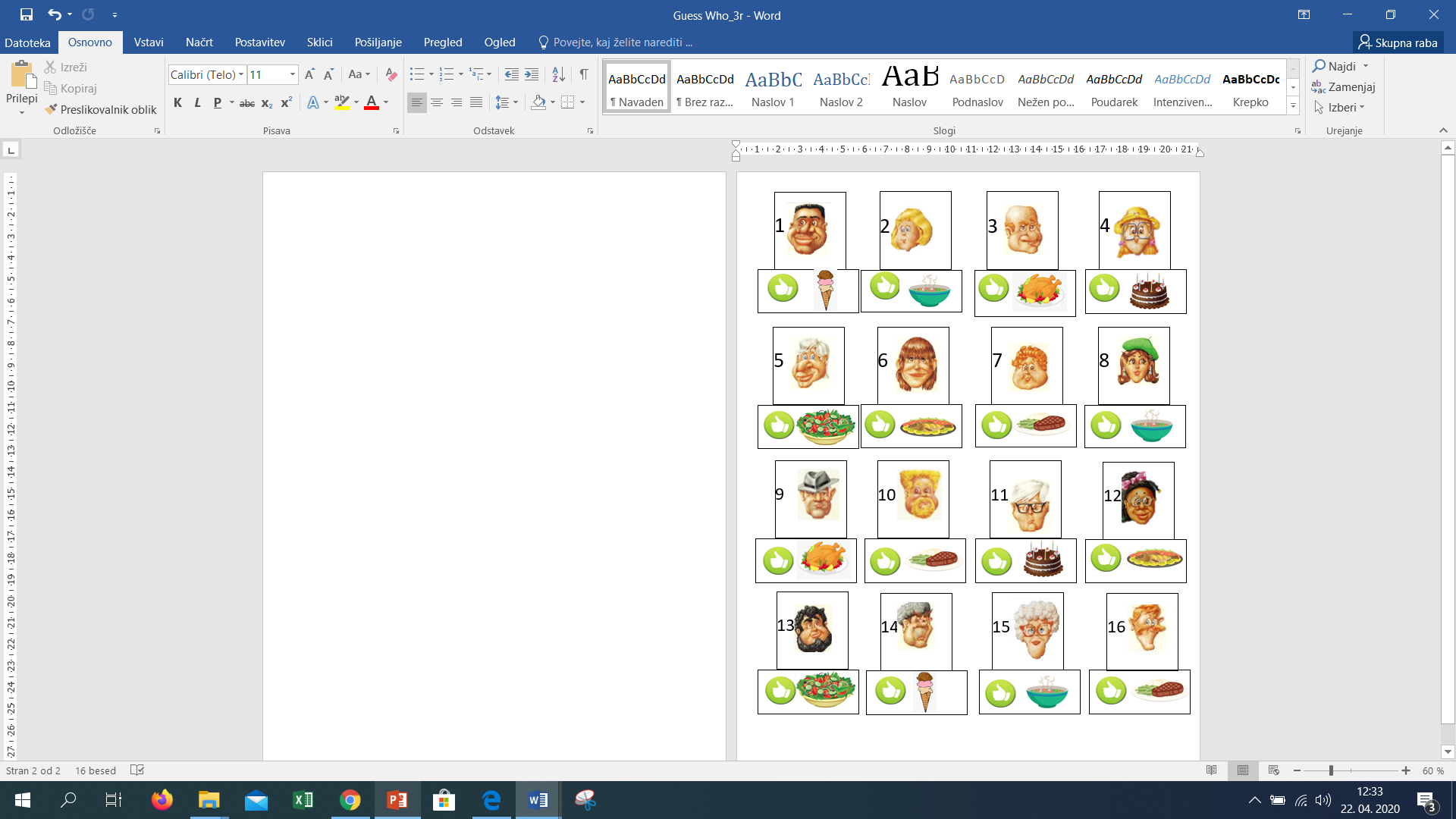 DO YOU LIKE….?
YES, I DO. 



      NO, I DONˈT.
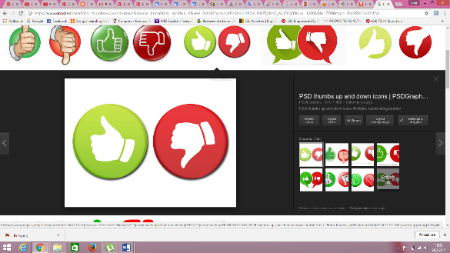 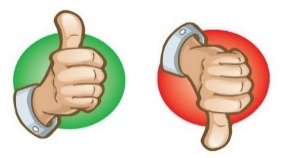 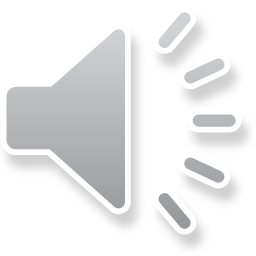